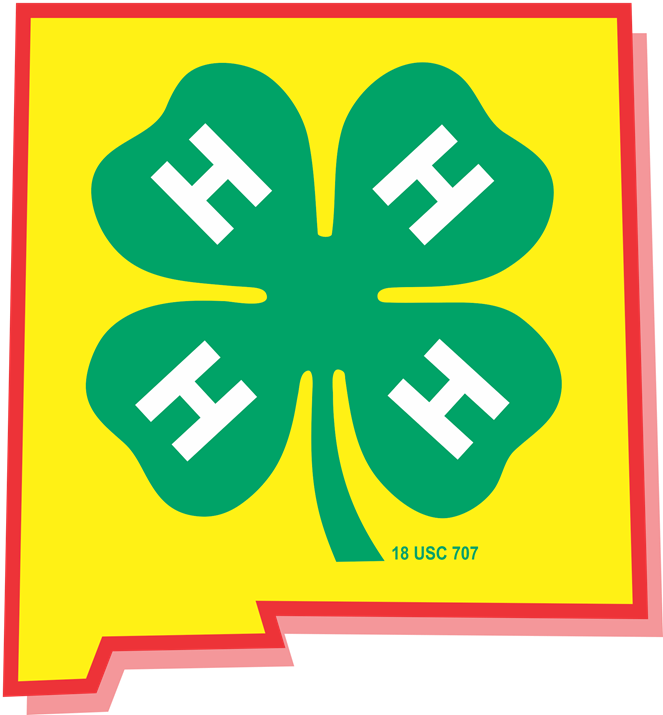 New Mexico 4-H 101
Part 3
[Speaker Notes: Script notes:
What is a club? 
A 4-H Club is an organized group approved by the county agent consisting of at least five youth from at least three different families. Members meet regularly with adult volunteers or staff for a long-term, progressive series of educational experiences. 

A 4-H Club is an organized group approved by the county agent consisting of at least five youth from at least three different families. Members meet regularly with adult volunteers or staff for a long-term, progressive series of educational experiences. 

(Part 2 provides more in-depth information  on state policies and procedures.  It is recommended that you contact your county extension office for specific requirements in your county.)]
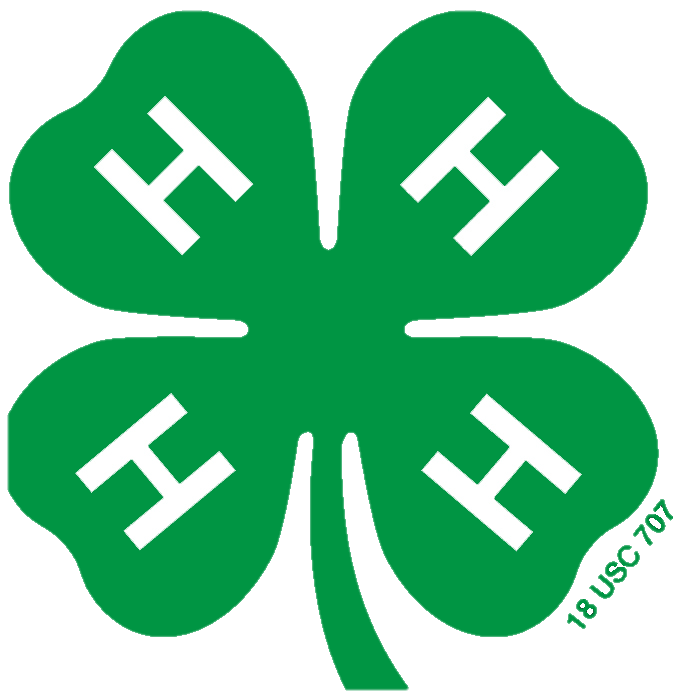 The 4-H Symbols The 4-H emblem is a green four-leaf clover with a white “H” in each leaf. 
The four H’s stand for Head, Heart, Hands and Health and represent the development of life skills.
HEAD: Learning to think, making decisions, understanding “why”, gaining new and valuable insights and acquiring knowledge.
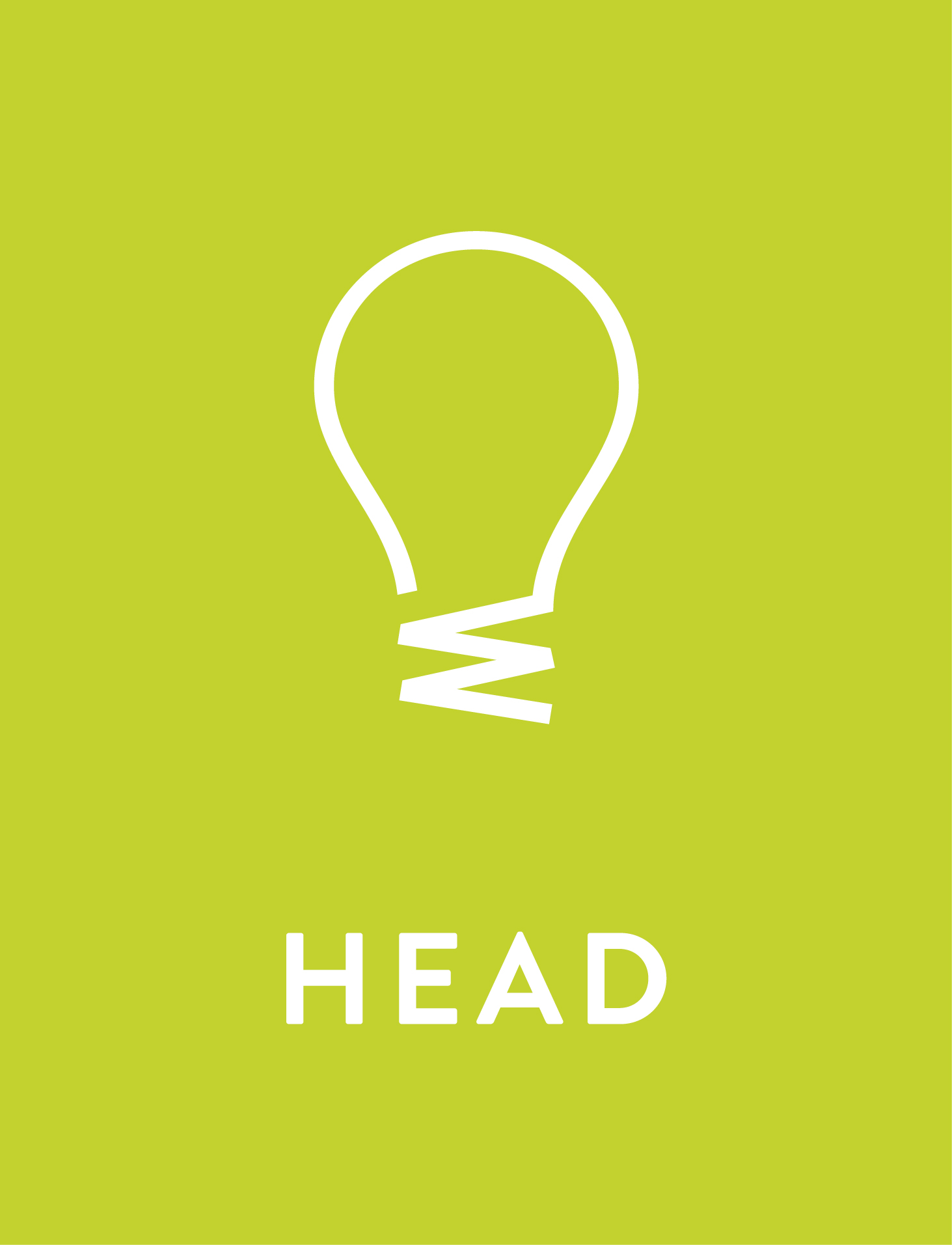 HEART: Being concerned with the welfare of others, determining values and attitudes by which to live, and learning how to work with others.
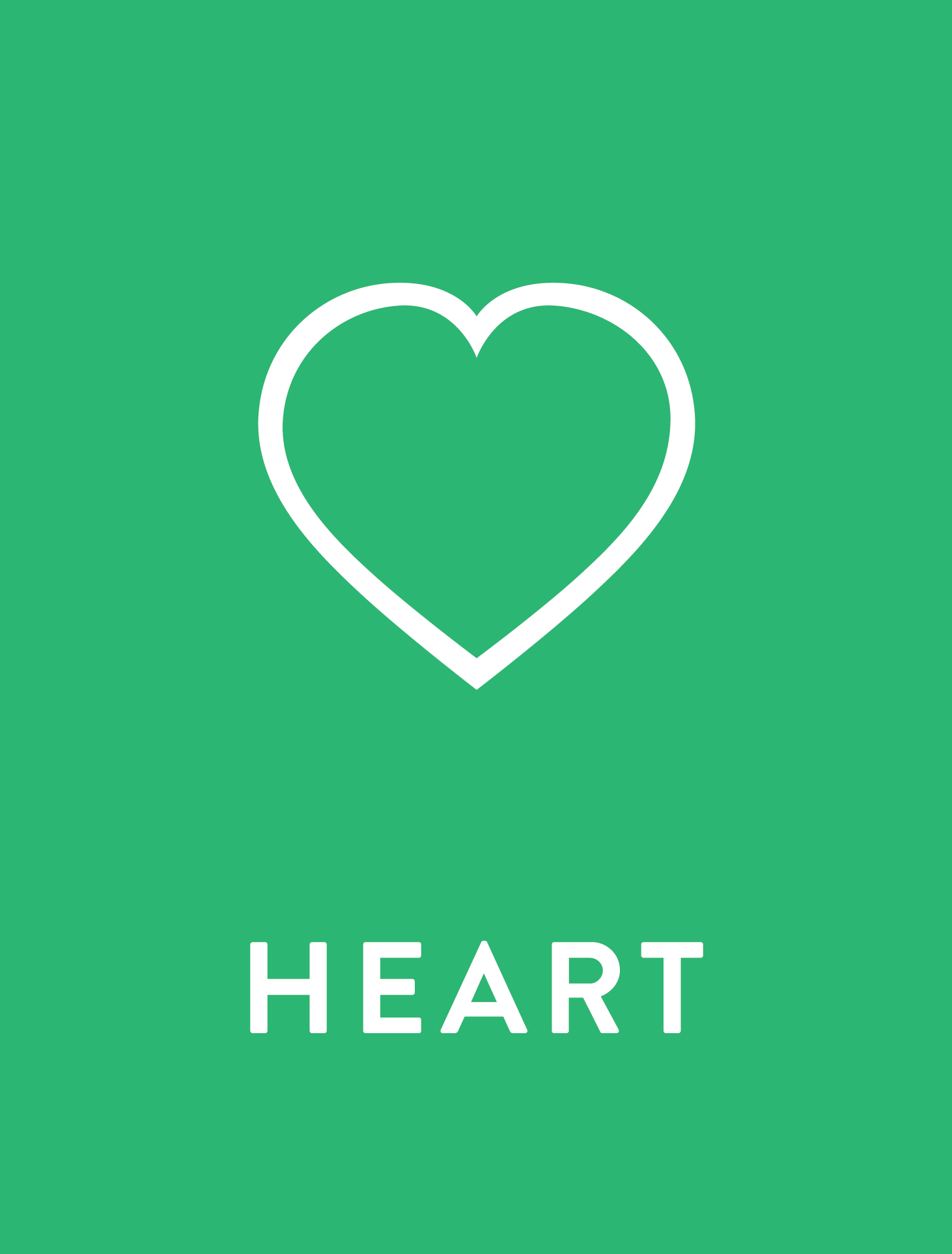 HANDS: Learning new skills, improving skills already developed, instilling pride in work, and earning respect for work accomplished.
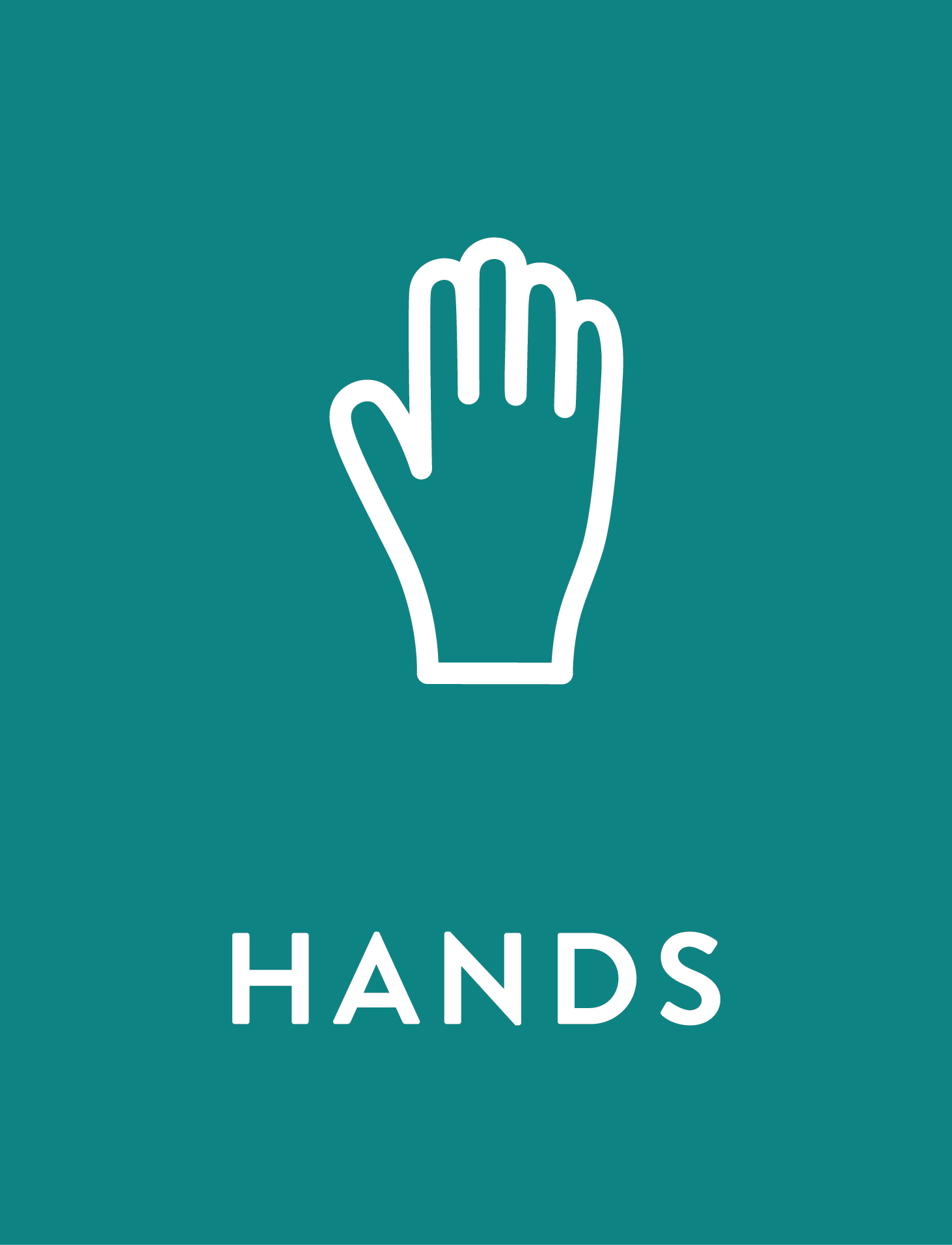 HEALTH: Practicing healthful living, protecting the well being of self and others, and making constructive use of leisure time.
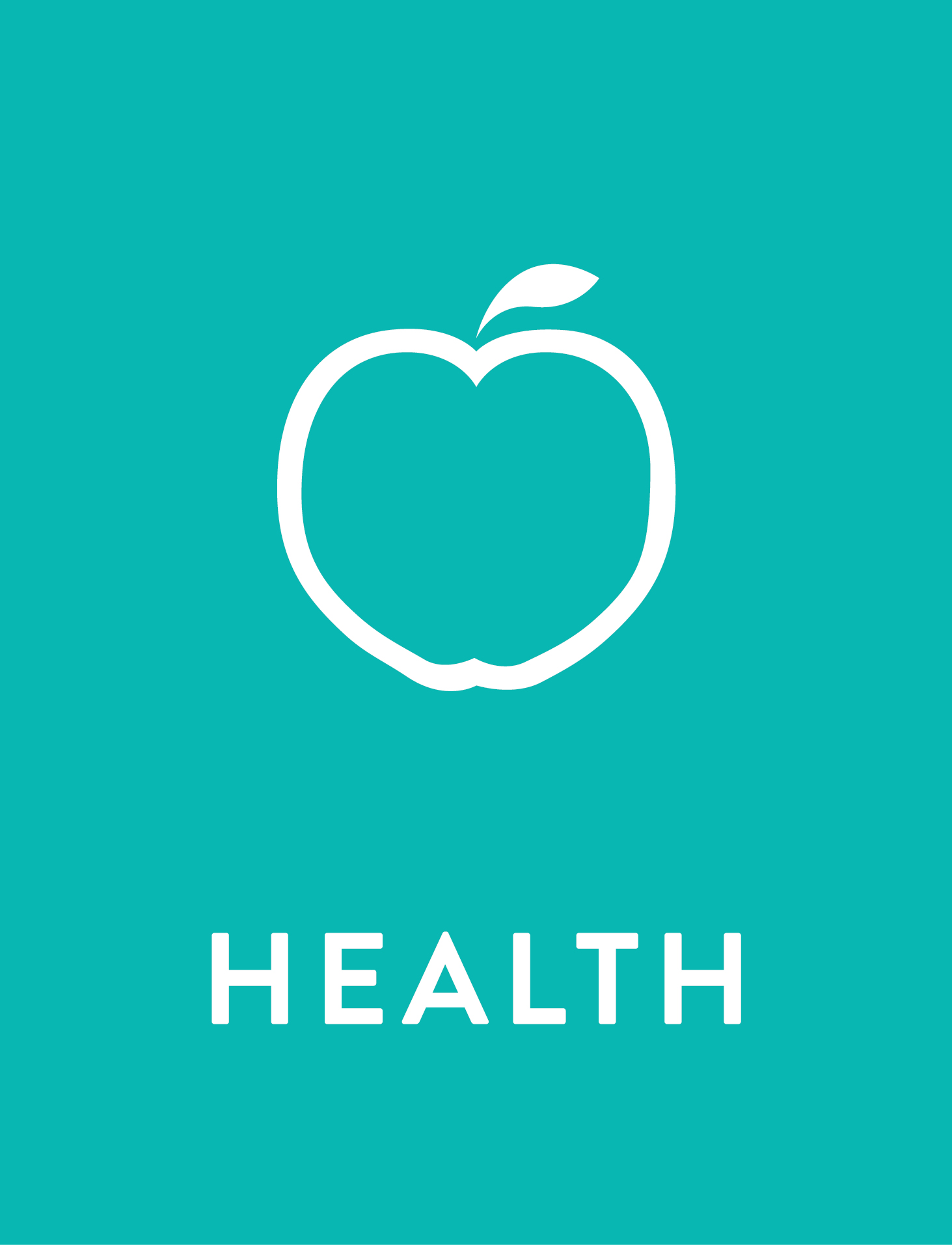 "NM 4-H Success Stories:  Annual Report 2017”
4-H Motto
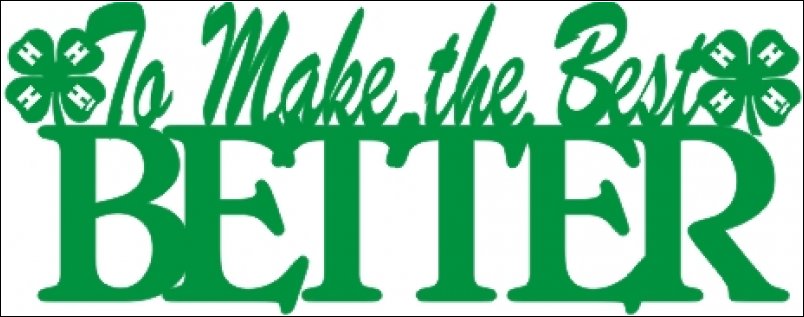 [Speaker Notes: 4-H Motto “To Make the Best Better” should be the aim of every 4-H member and leader]
4-H Pledge
I pledge
My head to clearer thinking,
My heart to greater loyalty,
My hands to larger service, and
My health to better living
for my club, my community, my country, and my world.
[Speaker Notes: 4-H Pledge
Every member and leader should know and be able to repeat the 4-H pledge:
I pledge
My head to clearer thinking,
My heart to greater loyalty,
My hands to larger service, and
My health to better living
for my club, my community, my country, and my world.]
4-H Mission
Provide youth the opportunities to acquire leadership, citizenship, and life skills. New Mexico 4-H programs are based on the four concepts of positive youth development which are belonging, mastery, independence, and generosity.
[Speaker Notes: Script notes:
4-H Meetings Allow Youth to:
Acquire new knowledge and share ideas
Develop self-confidence and leadership
Participate in decision making 
Develop responsibility and commitment 
Make new friends
Enjoy recreational activities]
[Speaker Notes: Script notes:
Who Leads the Club Meetings?
Youth with the guidance of the club leader.  
Planning meetings with youth club leadership is key in successful youth led meetings.]
What does a club meeting look like?
BUSINESS15-30 
MINUTES
EDUCATION 30-60 
MINUTES
RECREATION15-30 
MINUTES
Reference NM 4-H Club Leader’s Handbook 
(Graphic From Oregon State University Extension 4-H 1/25/2011)
[Speaker Notes: Script notes:
Club meetings are generally ¼ Business, ½ Education and ¼ Recreation
Fun and Effective 4-H Meetings 
A 4-H club is an important environment that provides opportunities for youth to experience: BELONGING in a group, MASTERING skills, Being GENEROUS, and Becoming INDEPENDENT. 
These are the four concepts of positive youth development. 
BUSINESS15-30 MINUTES 	
Time to make decisions 	
and lead. 	
Introduce guests 	
Read minutes 	
Review treasurer’s report 	
Give committee reports 	
Vote 
EDUCATION 30-60 MINUTES	
Time to learn-by-doing 
Public speaking 
Demonstrations/ Illustrated Talks 
Community service 	
Self-evaluation 	
Peer evaluation 	
Product comparisons 	
Project lessons 	
Guest speakers or tours 
RECREATION15-30 MINUTES 		
Time to interact.. 	
Include everyone in snack 		
preparation, door prizes, games, skits, songs, or videos.]
Four key 
Factors
 contribute
 to good
 meetings
Meeting Planning Worksheets can be found in the NM Club Leaders Handbook on the NM 4-H website.
(Link to NM Club Leaders Handbook)
Tips for Effective Meetings
Expectations/Member in Good Standing
[Speaker Notes: Script notes:
Expectations and Members in good standing:
4-H member should make every effort to attend as many scheduled club meetings, activities, and events. 
Club Bylaws should state a percentage or number of meetings that need to be attended in order to be in “Good standing” (attendance policy).
4-H member should enroll in only as many 4-H projects that they feel they can dedicate time and effort in accomplishing. 
Each project requires accurate recordkeeping, and tasks in order to complete the project or Portfolio.
When available, 4-H members should provide help as needed with club activities: fund-raisers, special activities, community service, and refreshments. Planning, organizing, financial responsibilities, and a number of other life-skills are learned through participation.
Each 4-H member serve as a positive role model for peers and younger members to learn good sportsmanship, respect, and cooperation.
All 4-H member should encourage others to take advantage of the many opportunities 4-H has to offer such as: workshops, leadership retreats, competitions. Participate in recognized 4-H events throughout the year (local, county, state or national level).]
[Speaker Notes: Script notes:
All 4-H members are required to meet the following minimum standards each year: 
1. Adhere to the expectations of the New Mexico 4-H Code of Conduct.
2. Complete a 4-H project doing one’s own work with minimal assistance from parents or others.
3. Give a club or county 4-H public presentation for each project enrolled in.
4. Complete a 4-H record book and turn it in to your community club leader.]
Expectations/Member in Good Standing
[Speaker Notes: Script notes:
Community service projects teach youth about themselves and the world around them. Service-learning projects is a form of experiential learning, that is “Learning by Doing,” where youth apply knowledge, decision-making, skills to address needs within the community. Working a concession stand or participating in a parade are not community service project. They may important for fundraising or to promote your 4-H club, but do little for the community or development of life-skills. Community service project should be about “lending your hands to larger service,” taking pride and ownership within your community]
Youth Opportunities
[Speaker Notes: Script notes:
The 4-H Project 
4-H projects provide a focused area of work that a member decides to enroll in each year.
A project is a planned sequence of age-appropriate and research-based learning opportunities leading to skill development and positive youth development outcomes. 
The Project Group
Several members working in the same subject matter area become a project group under the guidance of a volunteer 4-H project leader. A 4-H community club can include several project groups. In other instances, a project club may be formed around one common project interest – such as horse, photography, sewing, or shooting sports. As a result of long-term active engagement in the 4-H project, the youth gains knowledge and develops skills based on planned goals and identified outcomes. 

The Project Cirriculum:
4-H offers a wide range of project choices – all designed to give members that extra edge for life success through hands-on, research-based learning experiences. Our goal is to ensure that every 4-H member and leader has research-based curriculum materials in hand to support and guide their learning in each 4-H project in which they enroll. Project materials are the curriculum to support individual learning and challenge members to achieve their goals. Project manuals are like the textbooks for 4-H.]
Deadlines
There are deadlines that must be met for club, county, state, events, fairs and activities.  Contact your county extension office for specific deadlines.
To learn more about New Mexico 4-H continue to module:  
New Mexico 4-H 101 - Part 4